Other Processors
Other Processors
Having learnt MIPS, we can learn other major processors.
Not going to be able to cover everything; will pick on the interesting aspects.
ARM
Advanced RISC Machine
The major processor for mobile and embedded electronics, like iPad 
Simple, low power, low cost
ARM
One of the most interesting features is the conditional execution.
That is, an instruction will execute if some condition is true, otherwise it will not do anything (turned into a nop).
ARM
A set of flags, showing the relation of two numbers : gt, equal, lt.
cmp Ri, Rj # set the flags depending on the values in Ri and Rj
subgt Ri, Ri, Rj # i = i – j if flag is gt
sublt Ri, Ri, Rj # i = i – j if flag is lt
bne Label # goto Label if flag is not equal
ARM
How to implement
while (i != j) {
	if (i > j) 
		i -= j;
	else
		j -= i;
}
ARM
In MIPS, assume i is in $s0, j in $s1:
Loop:	beq $s0, $s1, Done
		slt $t0, $s0, $s1
		beq $t0, $0, L1
		sub $s0, $s0, $s1 
		j Loop
L1:	sub $s1, $s1, $s0
L2:	j Loop
ARM
In ARM, 
Loop: cmp Ri, Rj
          subgt Ri, Ri, Rj
          sublt Rj, Rj, Ri
          bne Loop
ARM
Discussion: Given the MIPS hardware setup, can we support conditional execution? How?
Will have to introduce the cmp instruction
Intel Processor
Basic Program Execution Registers
General purpose registers
There are eight registers (note that they are not quite general purpose as some instructions assume certain registers)
Segment registers
They define up to six segment selectors
EIP register – Effective instruction pointer
EFLAGS – Program status and control register
9/27/2007 11:23:31 PM
week06-3.ppt
11
General Purpose and Segment Registers
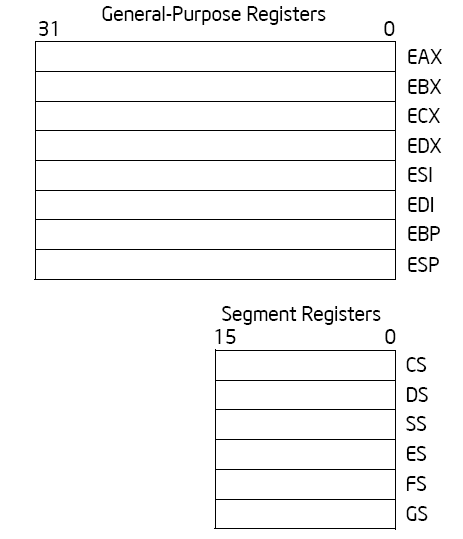 9/27/2007 11:23:32 PM
week06-3.ppt
12
General Purpose Registers
EAX — Accumulator for operands and results data
EBX — Pointer to data in the DS segment
ECX — Counter for string and loop operations
EDX — I/O pointer
ESI — Pointer to data in the segment pointed to by the DS register; source pointer for string operations
EDI — Pointer to data (or destination) in the segment pointed to by the ES register; destination pointer for string operations
ESP — Stack pointer (in the SS segment)
EBP — Pointer to data on the stack (in the SS segment)
13
Alternative General Purpose Register Names
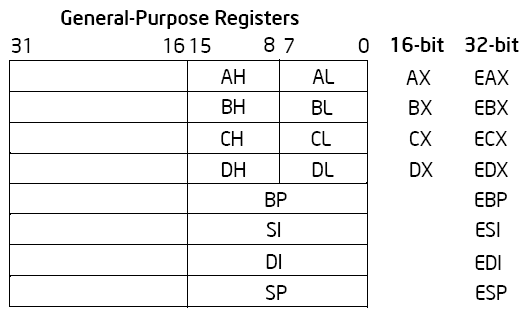 14
Segment Registers
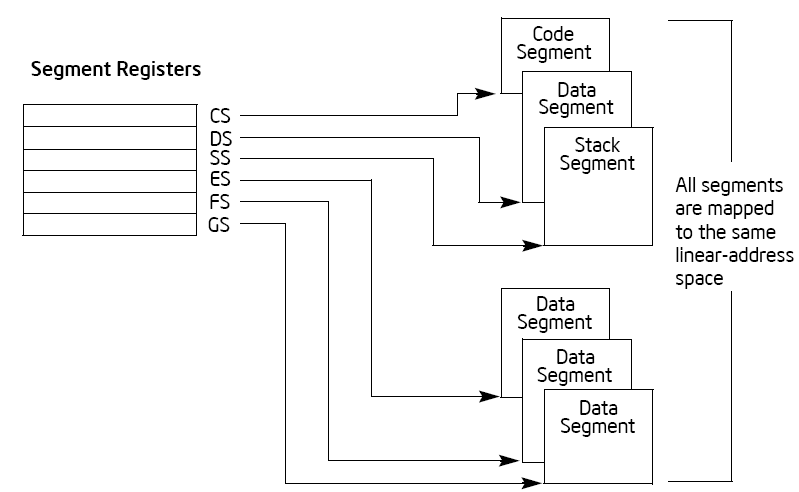 15
SIMD
To improve performance, Intel adopted SIMD (single instruction multiple data) instructions.
Streaming SIMD Extensions (SSE) introduced eight 128-bit data registers (called XMM registers)
In 64-bit modes, they are available as 16 64-bit registers
The 128-bit packed single-precision floating-point data type, which allows four single-precision operations to be performed simultaneously
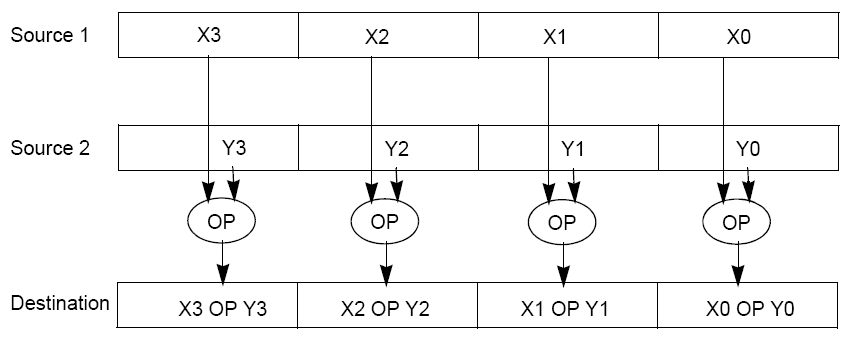 10/7/2007 9:37:48 PM
week07-1.ppt
16
GCC Inline Assembly
GCC inline assembly allows us to insert inline functions written in assembly
http://www.ibiblio.org/gferg/ldp/GCC-Inline-Assembly-HOWTO.html
GCC provides the utility to specify input and output operands as C variables
Basic inline

Extended inline assembly
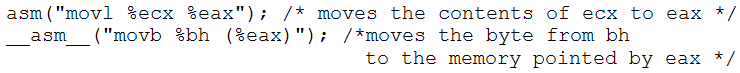 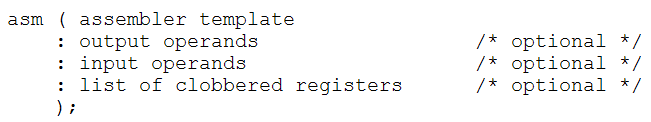 10/7/2007 10:01:43 PM
week07-1.ppt
17
GCC Inline Assembly
A simple example:
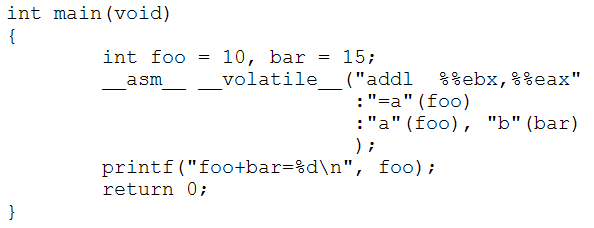 10/7/2007 10:03:01 PM
week07-1.ppt
18
Using SSE
#define mulfvec4_SSE(a, b, c) \
{ \
__asm__ __volatile__ ("movups %1, %%xmm0 \n\t" \
                      "movups %2, %%xmm1 \n\t" \
                      "mulps %%xmm0, %%xmm1 \n\t" \
                      "movups %%xmm1, %0 \n\t" \
                      :"=m" (c) \
                      :"m" (a), \
                      "m" (b)); \
}
BCM4306 Wireless Card Processor
A Part of the Code from http://www.ing.unibs.it/~openfwwf/
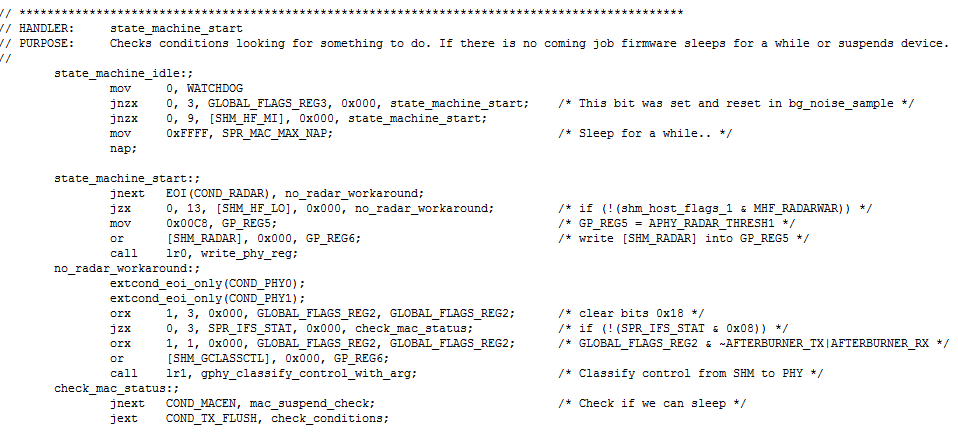